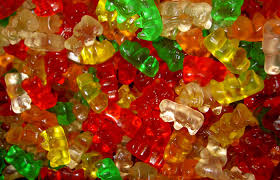 Gummy Bear ART?!?!
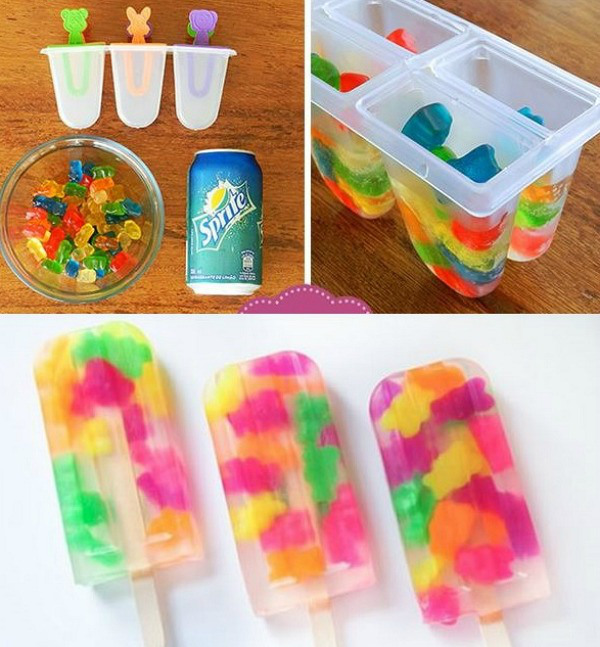 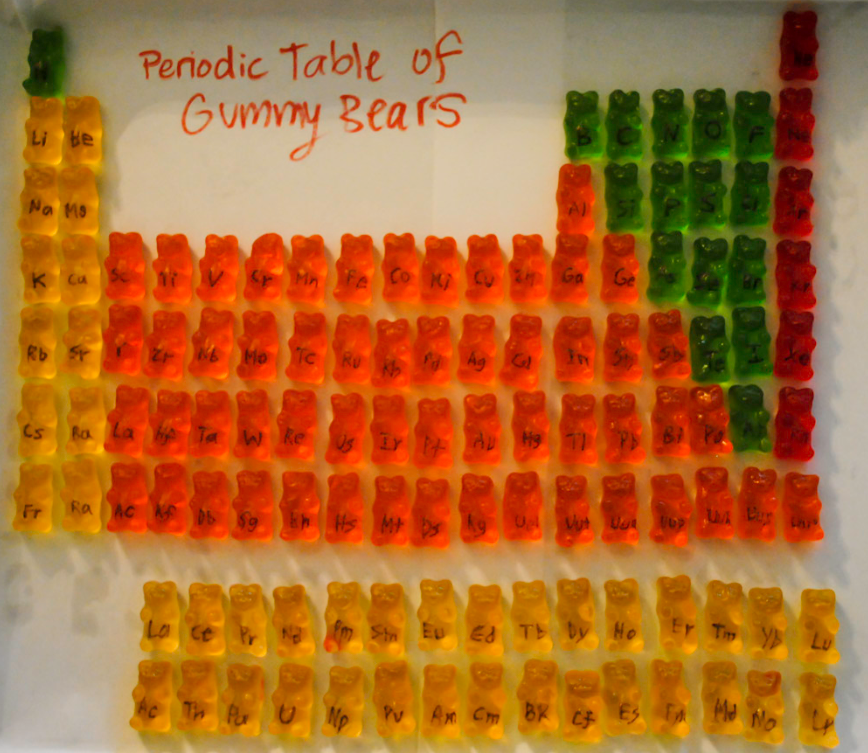 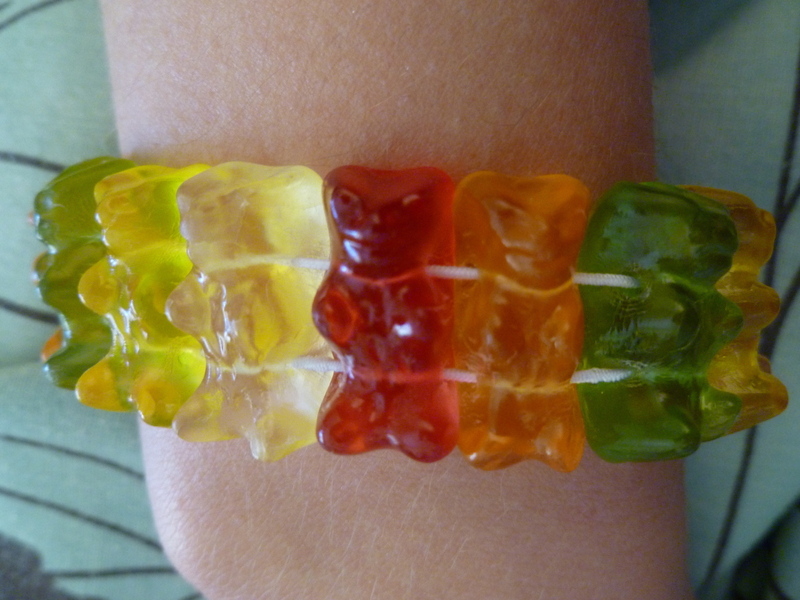 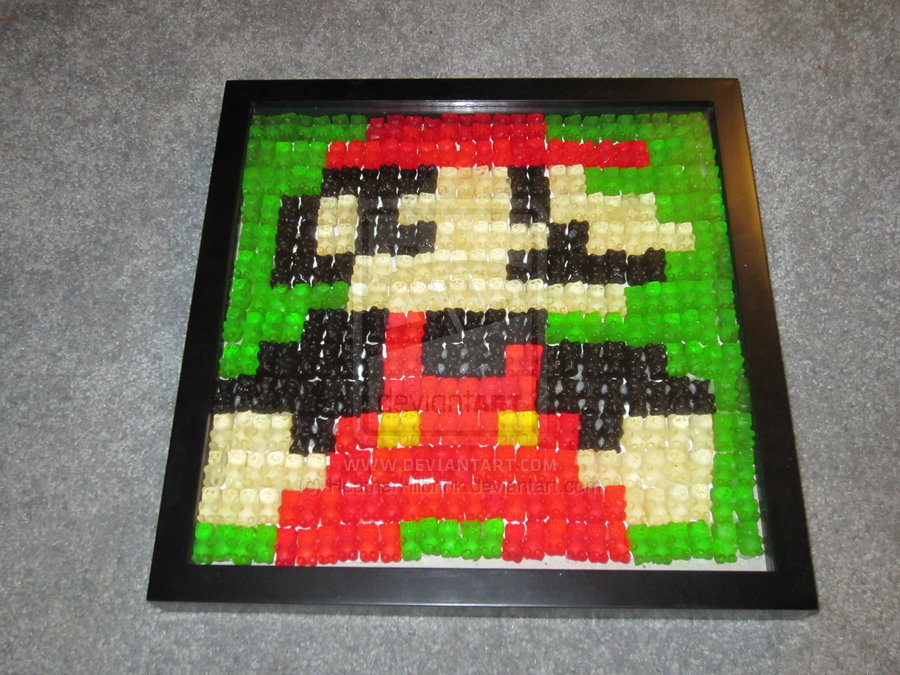 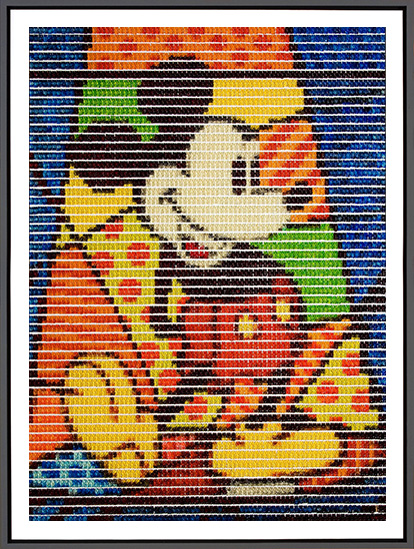 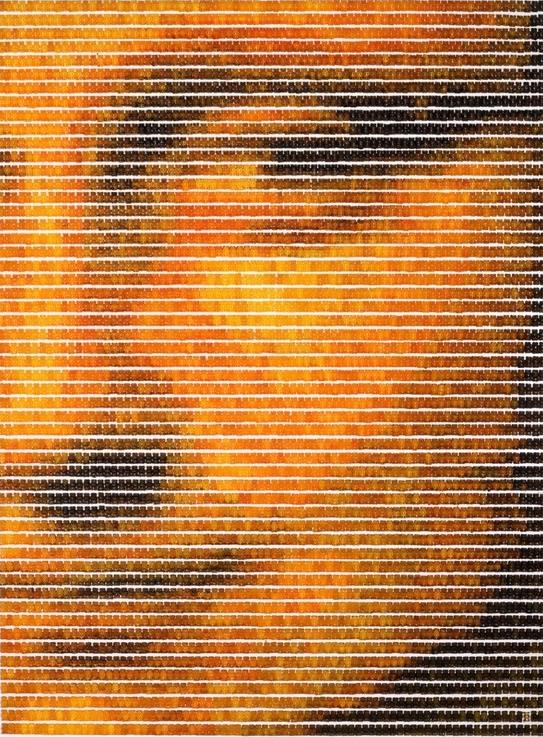 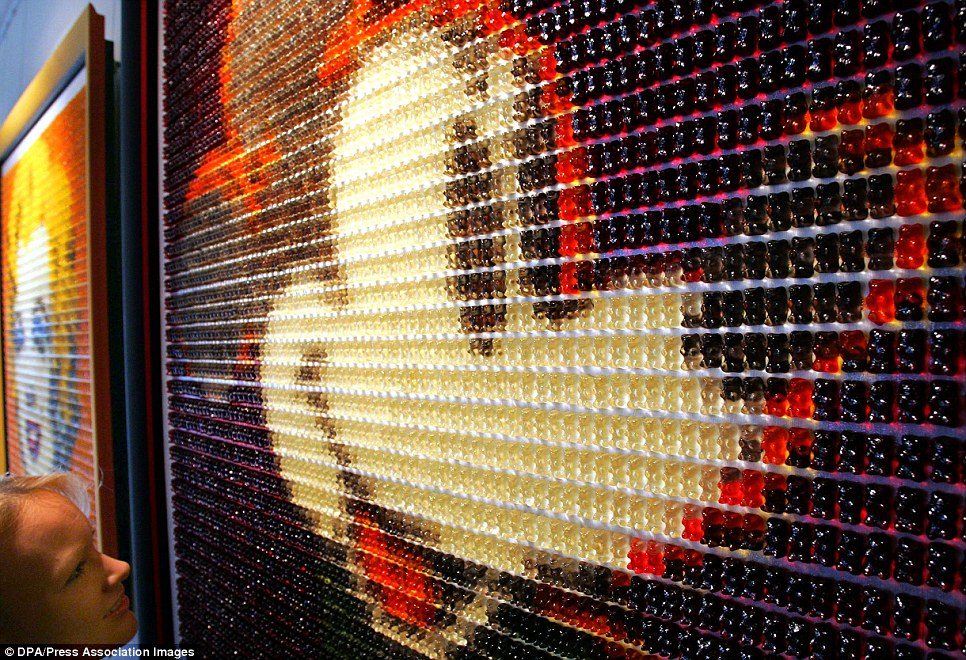 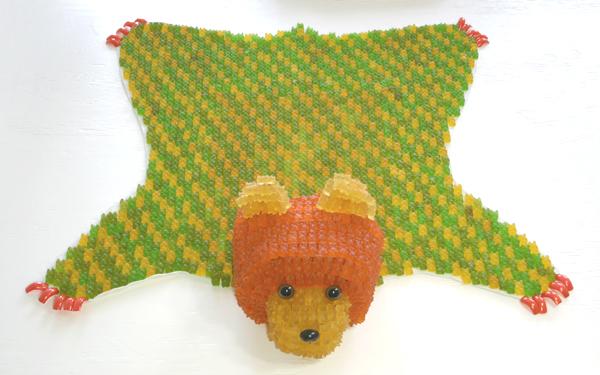 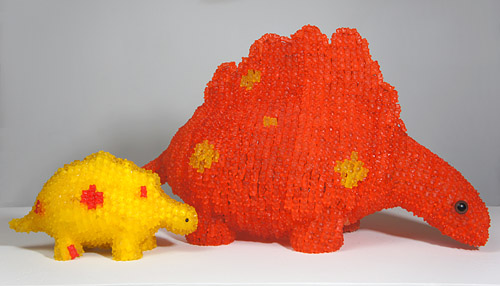 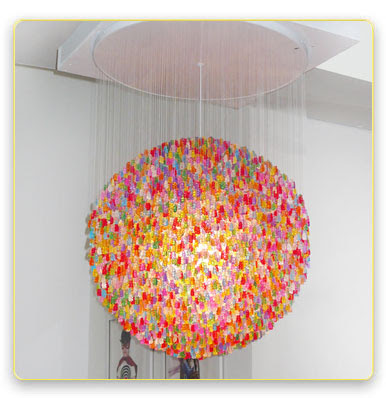 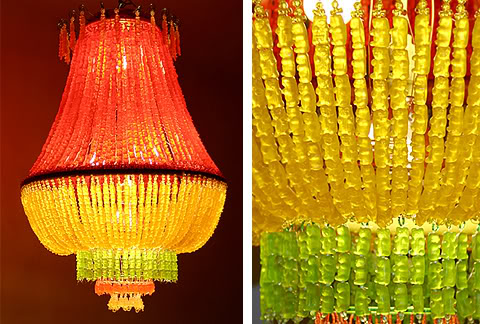 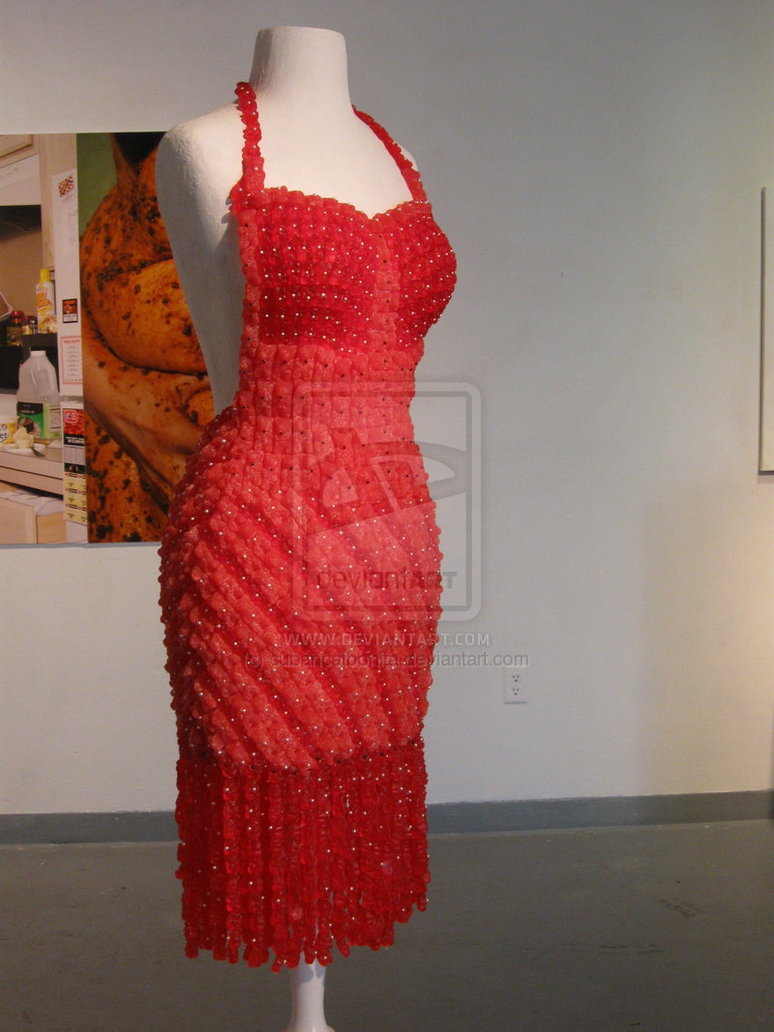 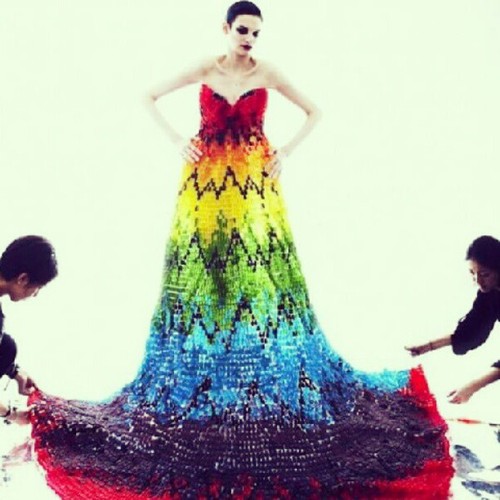